MATEМАТИКА 5. РАЗРЕД
ИЗРАЗИ СА САБИРАЊЕМ И ОДУЗИМАЊЕМ КОЈИ САДРЖЕ ПРОМЈЕНЉИВУ
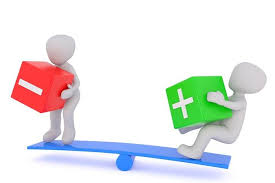 Да поновимо...
У математици се често користе слова или неки други симболи као ознака за бројеве, скупове, фигуре и сл.  Употребљена слова зову се промјенљиве.
    Промјенљива је слово које представља односно замјењује било који елемент из неког датог скупа бројева.
Х < 4     
Х ∈ {1,2,3}
Ако у бројевном изразу  1 230- (у- 120) умјесто у напишемо 250 добићемо бројевни израз.

1 230 – (250-120)= 1 230- 130= 1 100
ВРИЈЕДНОСТ БРОЈЕВНОГ ИЗРАЗА
БРОЈЕВНИ ИЗРАЗ
Задаци из Радне свеске, стр. 49.  (64. задатак)
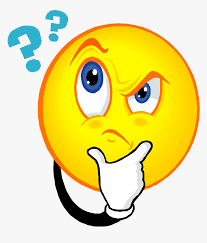 Уџбеник страна 77. (73. задатак)
Колика је вриједност израза:
б) 10 156 –x,  ако је x=5 156

        10 156 - 5 1 56= 5 000

в) z – 5 780, ако је z=10 480

         10 480 – 5 780= 4 700
Уџбеник страна 77. (задатак 78.)

Нађи вриједност израза:
б) а – (b + c), 
aко је: а= 3 500, b=1 300, c=1 850

3 500- (1 300+ 1850)= 3 500 – 3 150= 350
Задаци за самосталан рад:
1. Одреди вриједност израза х+908, ако је 
х= 3 375.
2. Колика је вриједност израза 
(х+140)+335=1 050, ако је x= 555.
3. Уџбеник, 78. задатак под а).
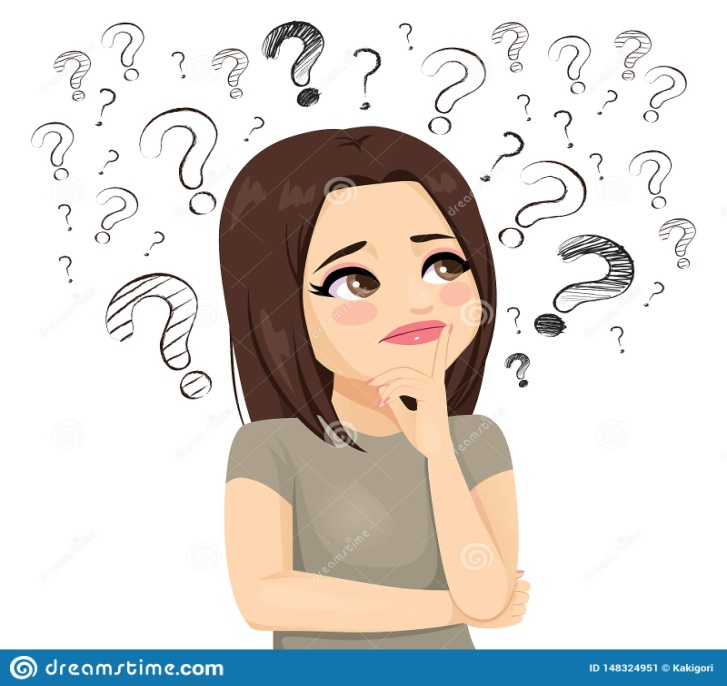